Gender Studies                            	MED-21 Ms. Lindsay
Aim: How do we write our opposing claim paragraph?


Do Now (IN YOUR GROUP): Describe your piece of media to your group, and tell them your claim. Ask them what other claims could be made about your piece of media. WRITE DOWN THEIR IDEAS.



HW Due Today: Completed 2 body paragraphs (arguments, evidence, analysis)
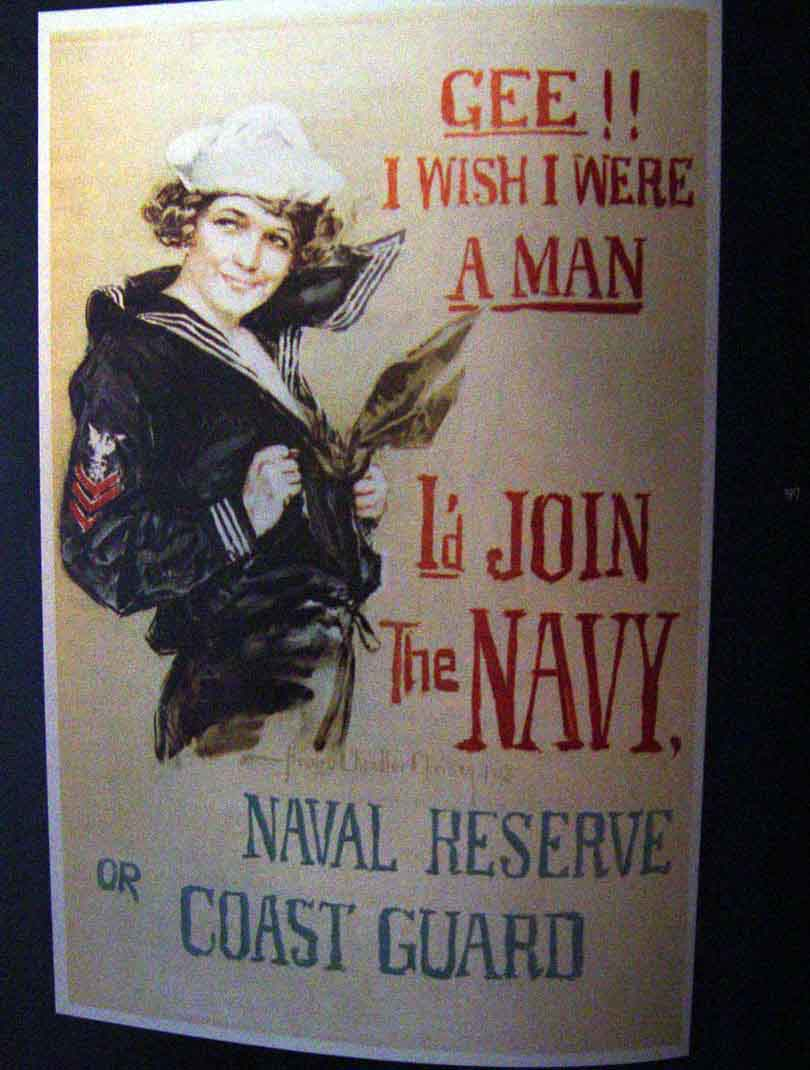 Let’s go back to this ad…
Write your opposing claim
[Speaker Notes: Generate student ideas (from models & from their brains) & write in the right column]
If you finish early…
✔
✔
HOMEWORK
FINISH opposing claim paragraph AND conclusion paragraph

Restate claim 
Summarize arguments
Closing statement (why it’s important to analyze the media, connection to today…)
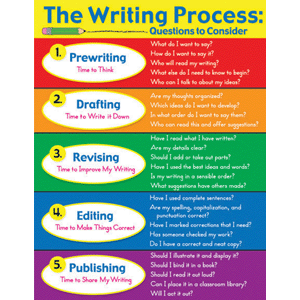